15 ноября Международный день отказа от курения
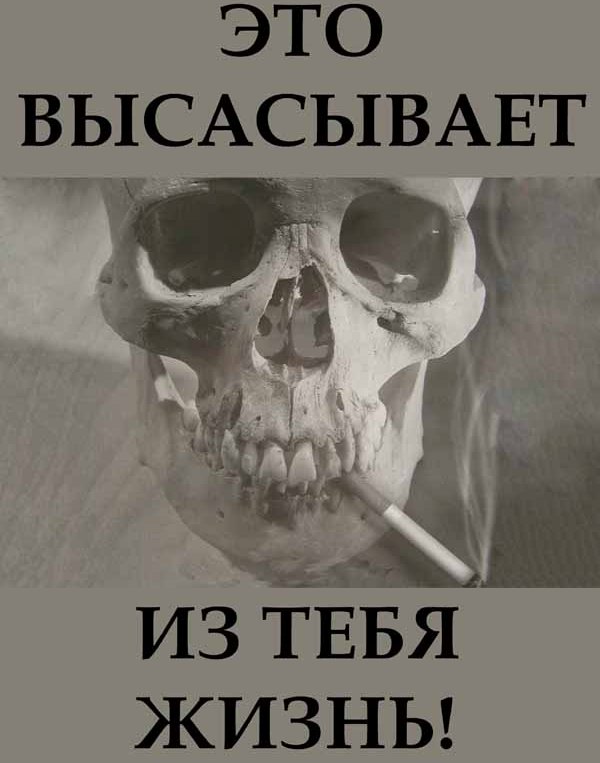 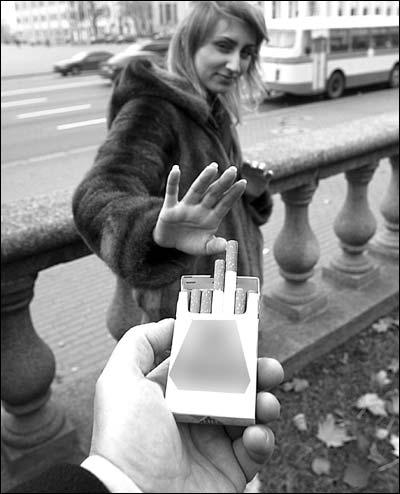 -почему курение убивает?
-преимущества отказа от курения.
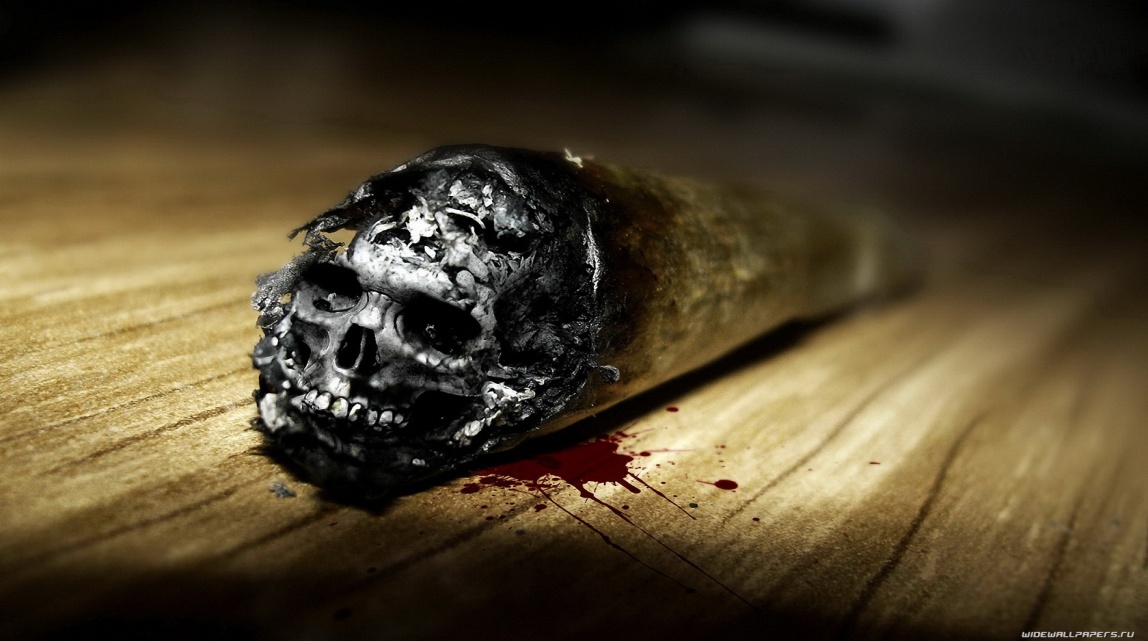 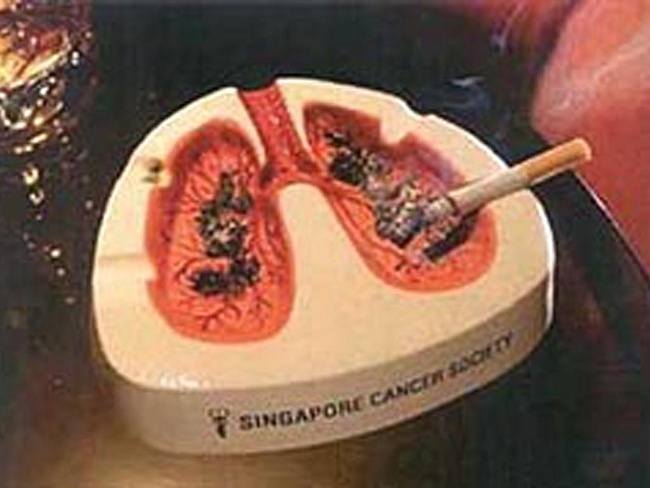 Велика роль курения и в возникновении туберкулёза;
Курение может быть и главной причиной стойкого спазма сосудов нижних конечностей;
Часто, курение вызывает гастрит, язвенную болезнь желудка;
Курение-главная причина рака легких;
Никотин опасен не только для легких, но и для костей, суставов и мышечной ткани.
Около 30% смертей от раковых заболеваний напрямую связаны с курением. Курение является основной причиной многих видов раковых заболеваний: 
1. Рак легких, трахеи и бронхов (85%). 
2. Рак гортани (84%). 
3. Рак ротовой полости, включая губы и язык (92%). 
4. Рак пищевода (78%). 
5. Рак поджелудочной железы (29%). 
6. Рак мочевого пузыря (47%). 
7. Рак почек (48%).
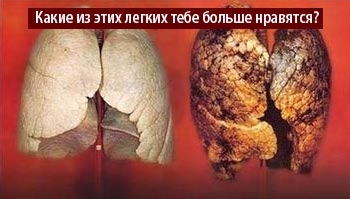 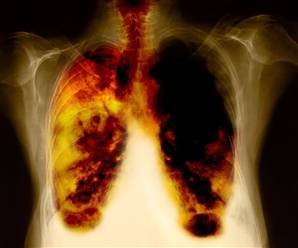 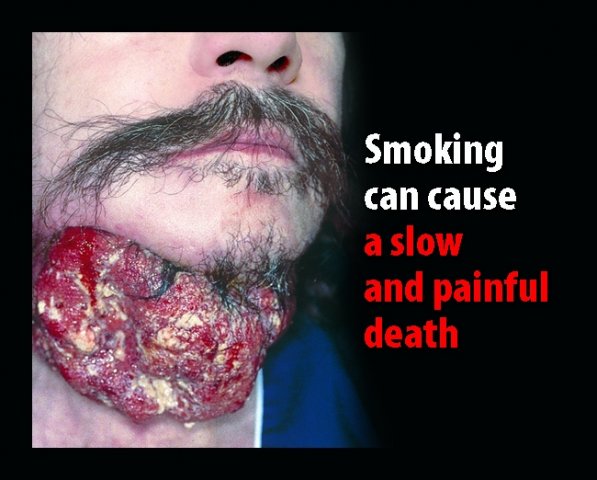 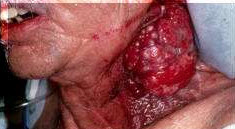 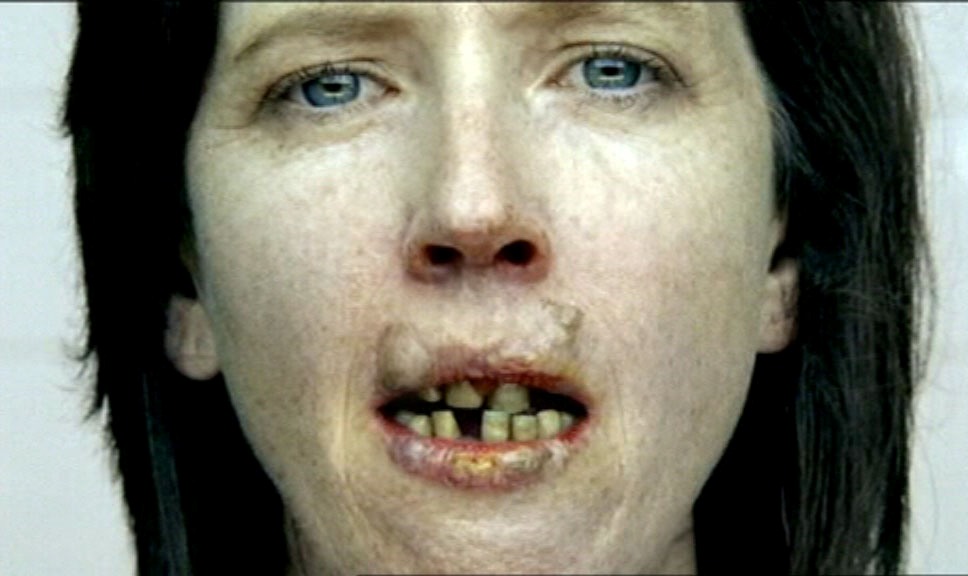 5 000 000 чел в год умирает от болезней, связанных с курением по данным ВОЗ. 


Каждые 1 мин 20 сек умирает 1 курящий россиянин

 Каждые 8 сек умирает в мире 1 курильщик
После того, как вы бросите курить: 

Уже через месяц значительно очистится дыхание и перестанет беспокоить хронический кашель. Высыпаться станете легче. Повысится работоспособность. Общий тонус значительно возрастет. 

Через 3-6 месяцев легкие освободятся от вредных продуктов горения табака (смолы, табачная пыль и т.д.). 

Через 1 год на 50% снизится риск развития коронарной болезни. 

Через 5 лет значительно снизится вероятность заболеть раком легких.